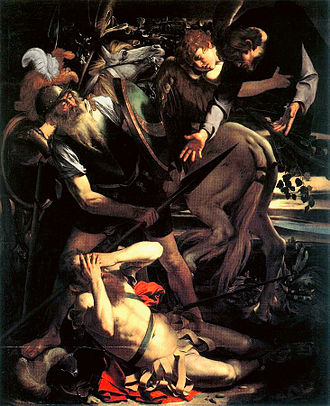 Caravaggio, Conversione di San Paoloplio su tavola, 1600-01, 237X189 cm,Roma, Santa Maria del Popolo
SULLA VIA DI DAMASCO

Saulo parte da Gerusalemme 
per Damasco:
Atti IX, 1.
Carta topografica di Gerusalemme.Porta di Damasco
Porta di Damasco
Porta di Damasco
Gerusalemme, Porta di Damasco
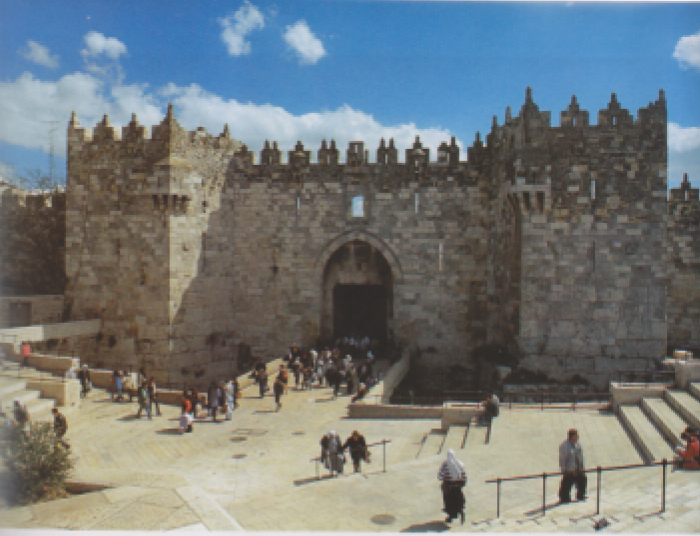 Porta di Damasco, vista dall’esterno
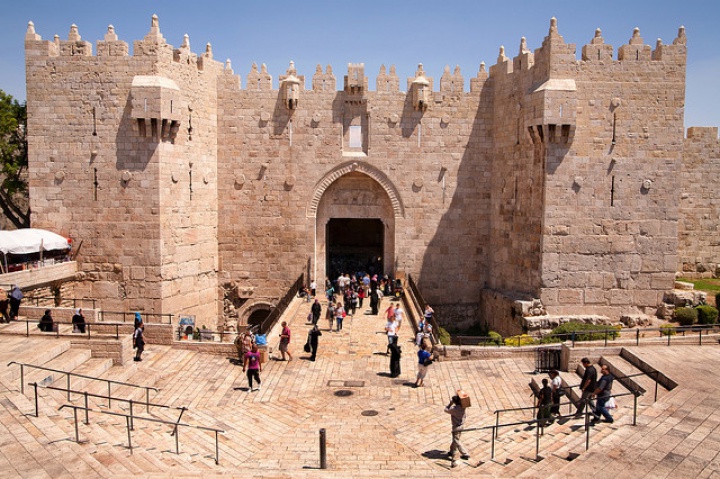 Gerusalemme, Porta di Damasco
Gerusalemme, Porta di Damasco vista dall’interno
Gerusalemme, tratto di mura tra porta Damasco e porta di Erode
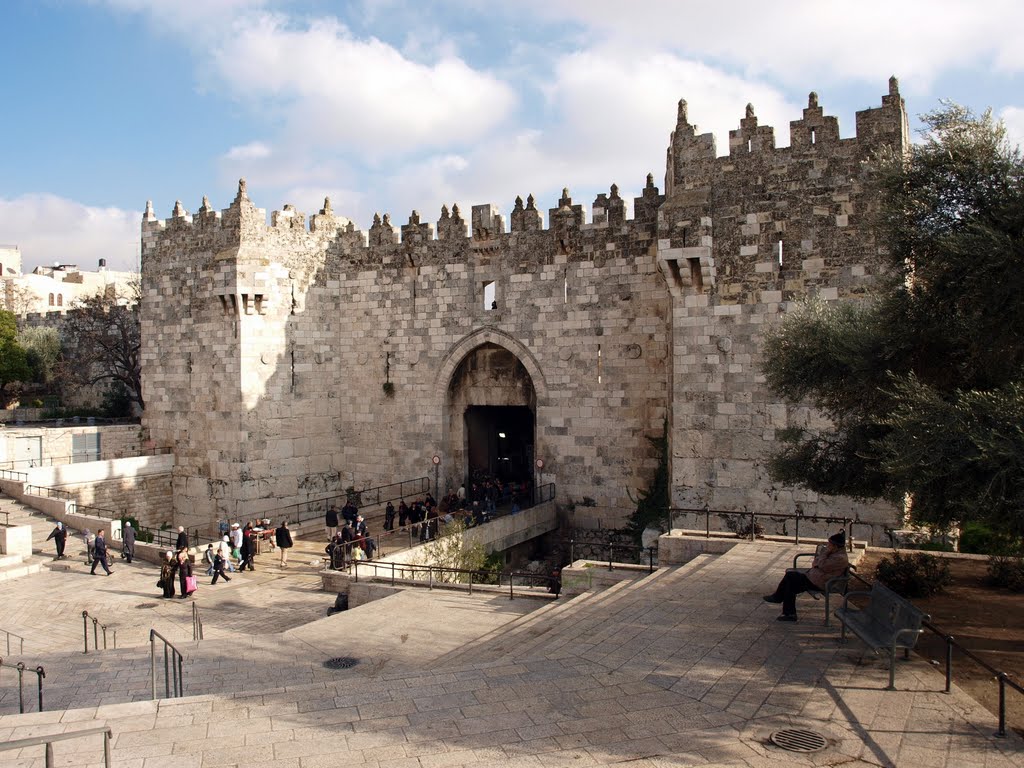 Gerusalemme, Porta di Damasco
Veduta della Città Vecchia di Gerusalemme con la Porta di Damasco in primo piano
Gerusalemme, Porta di Damasco
Gerusalemme, Porta di Damasco
Gerusalemme, Porta di Damasco
Gerusalemme, Porta di Damasco
Entrata in Gerusalemme dalla porta di Damasco, incisione del 1880
Saulo passa per Scitopoli, 

Ora denominata Bet Shean
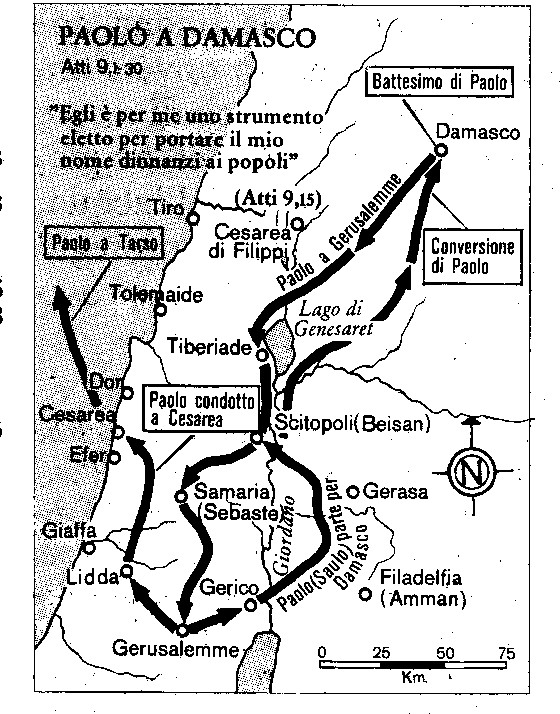 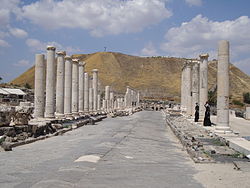 Scitopoli, Bet Shean, Roman Cardo in Beit She'an National Park
Beit She'an theatre
Bet Shean, resti del teatro romano
Crusader castle with moat and inner tower.
Roman baths
Beit She'an park
Bet Shean, Monte Gelboe
Sulla Via di Damasco, conversione:
Atti, IX, 3-19.

Paolo rimane in Damasco:
Atti IX, 19-24.
.
Damasco, porta romana all’inizio della Via Diritta.
Damasco, la Via Diritta
Damasco, arco di epoca romana, nella ‘Via diritta’, a 600 metri da Porta orientale
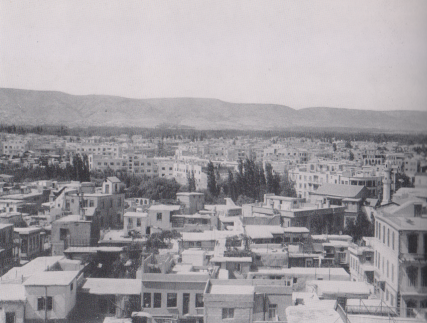 Veduta della odierna, Damasco, il fiume Barada
Damasco, cappella di Anania, 3 m. sotto livello stradale attuale, luogo del battesimo di Paolo
Damasco, Cappella di Anania,  3 metri otto il livello stradale
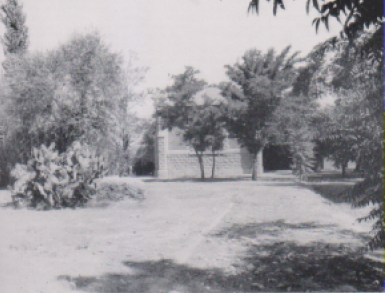 Damasco, cappella recente, per commemorare la conversione di S. Paolo
Perseguitato a Damasco,
calato dalle mura in una cesta,
Paolo si reca a Gerusalemme:
Atti IX, 25-29.
Damasco,                                            cappella di S. Paolo,                                    a 300 metri dal muro                              da cui fu calato                                              in una cesta.